МНОГОФУНКЦИОНАЛЬНОЕ НАСТАВНИЧЕСТВО КАК ИНСТРУМЕНТ ПОВЫШЕНИЯ КАЧЕСТВА ОБРАЗОВАНИЯ                                                    Выполнил: Л.Т. Ларина, методист ГБУ ДПО «Кинельский ресурсный центр»
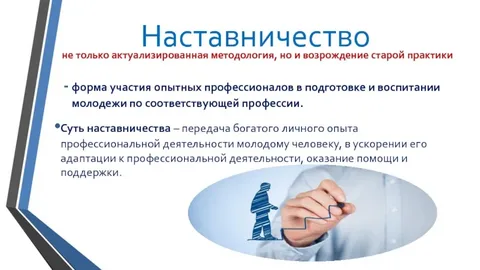 2
ПЕДАГОГИЧЕСКОЕ СООБЩЕСТВО 

   ПРОФЕССИОНАЛЫ                                                                ПЕДАГОГИ, КОТОРЫМ 
                                                                                                      НЕОБХОДИМА ПОМОЩЬ
                                                                     ВОЗРАСТ 
   ОПЫТНЫЕ ПЕДАГОГИ                                                   МОЛОДЫЕ СПЕЦИАЛИСТЫ
 
ЗАМОТИВИРОВАННОСТЬ НАХОЖДЕНИЯ В ПРОФЕССИИ

СТРЕМЯЩИЕСЯ «ПОКОРЯТЬ                      ПАССИВНЫЕ, НЕ УВЕРЕННЫЕ ПРОФЕССИОНАЛЬНЫЕ ВЕРШИН»          В СВОИХ СИЛАХ ПЕДАГОГИ 

УРОВЕНЬ ПРОФЕССИОНАЛЬНОГО МАСТЕРСТВА 

ПРОФЕССИОНАЛЫ СВОЕГО ДЕЛА               ПЕДАГОГИ, ИСПЫТЫВАЮЩИЕ  
                                                                               ПРОФЕССИОНАЛЬНЫЕ ДЕФИЦИТЫ
3
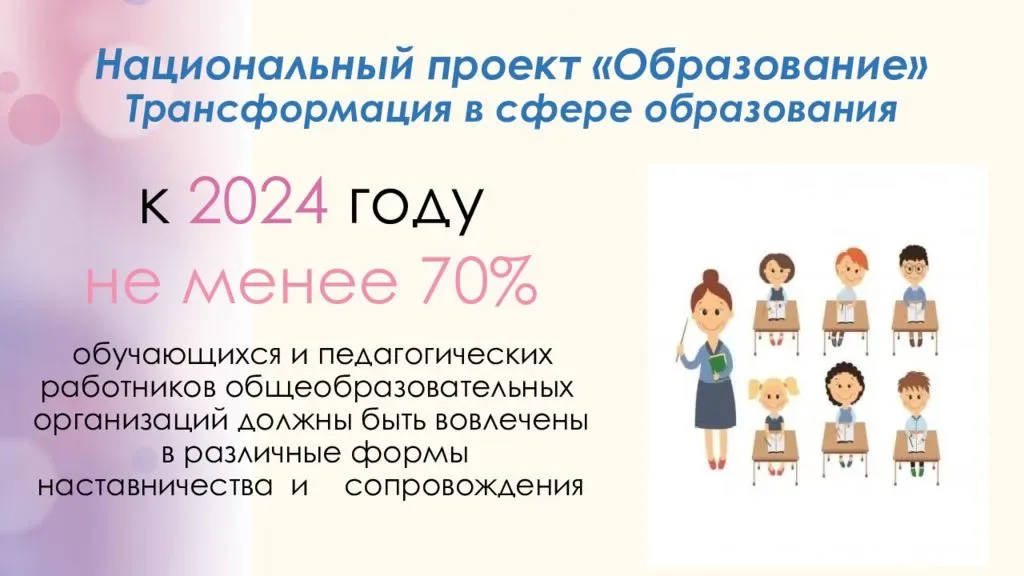 4
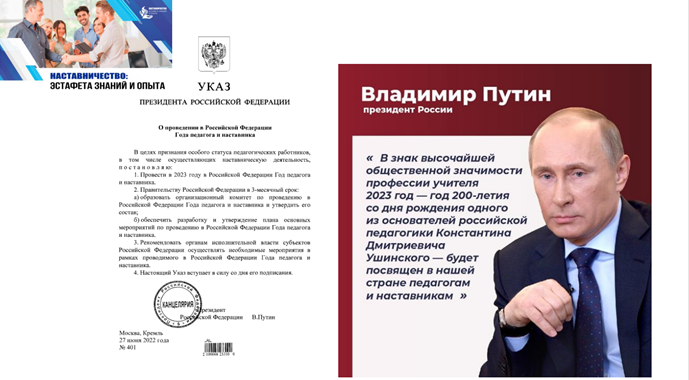 5
Наставничество
это универсальная технология передачи жизненного, личностного и профессионального опыта, формирования навыков, компетенций и ценностей через неформальное взаимообогащающее общение, основанное на доверии и партнерстве. 
Базовые принципы наставничества: 
 взаимообогащение; 
 горизонтальные коммуникации; 
доверие. 
Наставник - это тот, кто готов поделиться профессиональным и жизненным опытом с наставляемым, чтобы помочь ему на пути к самореализации.
6
ОПЫТ+МОТИВАЦИЯ+СПОСОБНОСТЬ=НАСТАВНИК
7
МНОГОФУНКЦИОНАЛЬНАЯ СИСТЕМА НАСТАВНИЧЕСТВА
ГОРИЗОНТАЛЬНЫЙ ПРОФЕССИОНАЛЬНЫЙ РОСТ ПЕДАГОГА: СПЕЦИАЛИСТ – ПРОФЕССИОНАЛ – МАСТЕР

ВЕРТИКАЛЬНЫЙ ПРОФЕССИОНАЛЬНЫЙ РОСТ ПЕДАГОГА: УЧИТЕЛЬ (ВОСПИТАТЕЛЬ) – ЗАМЕСТИТЕЛЬ РУКОВОДИТЕЛЯ - РУКОВОДИТЕЛЬ
8
ШАГИ К УСПЕХУ (в рамках реализации многофункционального наставничества)
Назначен куратор по внедрению программы многофункционального наставничества в ОО («+»). 
 Разработано положение («+»). 
Созданы необходимые локальные акты («+» необходимо обновить). 
Разработан план мероприятий. 
Выбраны наставники и наставляемые (написание ими заявлений, подписание соглашений). 
Определены тематические направления деятельности, с которыми будут работать наставники и наставляемые. 
Создана модель наставничества ОО.
Обновлена информации на сайте ОО в разделе «Наставничество». 
Внесены данные в АИС "Кадры в образовании. Самарская область" в раздел "Наставничество". 
Организована работа по реализации плана мероприятий в соответствии с составленной моделью
9
ФОРМЫ НАСТАВНИЧЕСТВА:
Форма "Руководитель-руководитель" внутри учреждения сводится к закреплению опытного наставника (заместителя директора) за только назначенным, или имеющим небольшой опыт работы в должности. 
Характеристика: 
классическое наставничество; 
- наставник – опытный заместитель руководителя, профессионал своего дела; 
- наставляемый – заместитель руководителя, не имеющий опыта работа в должности; 
- количество участников: один наставник, один наставляемый (индивидуальная работа); 
- срок наставнической деятельности: от 1 года до 3 лет (по необходимости данный срок может быть продлен).
10
Формы наставничества
Форма "Педагог-педагог" многофункциональна, включает в себя следующие варианты наставнической деятельности: "Наставник - ментор«
Характеристика: 
- наставник – высококвалифицированный специалист в области педагогики, осуществляющий научно-методическую поддержку и помощь в решение конкретных задач профессионально-личностного развития наставляемого (или группы наставляемых). 
наставляемый – любой педагог, желающий расширить свои возможности, повысить своё профессиональное мастерство; 
- количество участников: пара, триада, группа. - как правило, краткосрочное наставничество, на срок решения поставленной цели.
11
Формы наставничества
"Наставник - тьютор" 
Характеристика: - наставник – специалист (директор, зам.директора, педагог и т.д.;), который помогает определиться с индивидуальным образовательным маршрутом, сопровождающий продвижение наставляемого по индивидуальной траектории профессионально-личностного развития; 
-наставляемый – любой педагог, желающий повысить своё профессиональное мастерство; 
-количество участников: пара, триада, группа; - как правило, краткосрочное наставничество, на срок решения поставленной цели.
12
Формы наставничество
"Наставник - коуч" 
Характеристика: 
- наставник – специалист (директор, зам.директора, педагогпсихолог, педагог), помогающий увидеть наставляемым свои достижения, создающий комфортные условия для становления и профессионального самосовершенствования педагогов; 
наставляемый – любой педагог, которому необходима психологическая помощь, поддержка, наставление. 
- количество участников: пара, триада, группа; 
- как правило, краткосрочное наставничество, на срок решения поставленной цели.
13
Формы наставничества
"Наставник-учитель (предметник)/воспитатель" Характеристика: 
классическое наставничество; 
- наставник – опытный педагог, профессионал своего дела; - наставляемый – молодой специалист или педагог, испытывающий трудности в реализации профессиональных задач; 
- количество участников: один наставник, один наставляемый (индивидуальная работа); 
- срок наставнической деятельности: от 1 года до 3 лет (по необходимости данный срок может быть продлен).
14
"Наставник - классный руководитель" Характеристика: - классическое наставничество; - наставник – опытный педагог, профессионал своего дела; - наставляемый – молодой специалист или педагог, испытывающий трудности в реализации профессиональных задач в качестве классного руководителя; - количество участников: один наставник, один наставляемый (индивидуальная работа); - срок наставнической деятельности: от 1 года до 3 лет (по необходимости данный срок может быть продлен).
15
16
Зона ближайшего развития:
100% ОО вовлечены в систему многофункционального наставничества педагогических работников: 
А) 100% школ; 
Б) 100% дошкольных образовательных учреждений; 
В) 100% образовательных учреждений дополнительного образования детей. 
Модель наставничества имеет многофункциональную структуру. 
- Наставничество между ОО. 
- Активная работа по вовлечению в систему наставничества обучающихся
17
Спасибо за внимание
18